Symposium
Language Education in the Age of Multi-layered Language Environments
Date: March 9, 2017　　Time: 10:00 – 17:30
Venue: Hokkaido University Conference Hall
Combining Online Language Exchange with Public Speaking
Yasushi KAWAI, Hokkaido University

This study is partly sponsored by Grants-in-aid for Scientific Research from the Japan Society for the Promotion of Science (JSPS), "Constructing Plurilingual Communities in East Asia: Implications from Hong Kong."
1
Purpose of Presentation
This presentation aims to report on an online language exchange among students in Japan, Hong Kong, and the United States of America. 
Japanese learners of English and Chinese and American learners of Japanese communicated using both English and Japanese via email, text chats, and online video presentations.
Data regarding second language anxiety, flow experience and speaking strategy use were collected from the Japanese students. These results will also be presented.
Online Language Exchange (Tele-tandem Learning)
“Learning in tandem can be defined as a form of open learning, whereby two people with different native languages work together in pairs in order
to learn more about one another's character and culture,
to help one another improve their language skills, and often also
to exchange additional knowledge for example, about their professional
    life.” (Brammerts & Little, 1996, p.13)
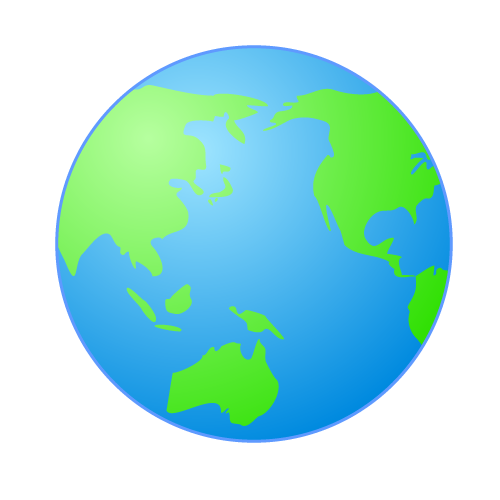 Three principles of tandem learning
Separation of languages: Divide one meeting session into two phases; use one language in one phase.
Reciprocity: Both participants have benefits by changing roles of learners and proficient others.
Autonomy: Learners decide what and how they study by themselves.
(Vassallo & Telles, 2006)
Translanguaging Online Presentation and Language Exchange (TOPLE)
4
Fall semester in 2015-2016: Hokkaido University, University of Hong Kong, University of Massachusetts, Amherst.
Spring semester in 2016: Hokkaido University, University of Hong Kong, Chinese University of Hong Kong, University of Massachusetts, Amherst. 
Fall semester in 2016-2017: Hokkaido University, University of Hong Kong, Chinese University of Hong Kong, Hong Kong Polytechnic University, University of Massachusetts, Amherst, Helsinki University, University of Alabama.
5
Translangaging Online Presentation and Language Exchange (TOPLE)
Philosophies for TOPLE
１．From Monolingual Society Native Speaker Model to Multi-layered Language Society Bilingual Model
２．Translanguaging
３．Second Language Speakers’ Wellbeing
6
Previous Model: Monolingual Society Native Speaker Model
Goal: To acquire native speakers’ norm of language used in a monolingual society.
Achieve the target proficiency level first, then use the language with native monolingual speakers in the target language society.
• Ideal L2-self (Dornyei, 2009) ⇒perfectionism; lack of sense of achievement (Lake, 2013)
• Ought-to L2-self (ibid) ⇒depression, anxiety, pessimism, psychological disorder (Lake, 2013)
7
New Model: Multi-layered Language Society Bilingual Model
Increase: Move and immigration across borders; L2-communication among non-native speakers
L2 speakers speak among native speakers⇒L2 speakers speak with other L2 speakers.
Language used in that communication is one language resource. (Garcia & Li, 2014)
“… if … ELI (English as International Language) belongs to its users, there is no reason why some speakers should provide standards for others.” (McKay, 2002, p.126)
L2 speakers use the language while it is incomplete; the L2 proficiency keep developing while they use it.
8
Translanguaging
•“Languaging … refers to the process of making meaning and shaping knowledge and experience through language.” (Swain, 2006, p.98)
• Instead of producing and comprehending a message following an established language code, one will construct meaning together by using one’s own language repertoire. (Swain, 2006)
• Attain the best communication by learning and adapting to each others’ language behavior. (Garcia & Li, 2014)
• Learn while using a language.
9
Second Language Speakers’ Wellbeing
•Positive Psychology: Seligman. Positive Psychology in SLA: MacIntyre, Gregersen, Mercer.
•Flow: ‎Csikszentmihalyi – What is happiness? Money, Social Status, Health, Winning in a competition… Interview with expert professionals such as musicians. Sense of complete absorption in the activity=flow. Happiness = to be able to feel flow in his/her occupation.
•Well being for second language learners: Good learner studies (Rubin, Oxford, Griffith…) – successful learners = highly proficient L2 speakers = Happiness….?
•SLA studies: Fossilization of L2 (Selinker, 1972), L2 anxiety (Horwitz, Horwitz, & Cope, 1986)
10
TOPLE activity: Email exchange
Self-introduction and introduction of hometowns.
Use only one language in a half of a mail. For example English for the first half, and Japanese for the second half.
Exchange emails at least one time. One can exchange as many times as they want if both agree.
Many participants exchanges more
     than twice because they needed to 
     decide the date for text chat.
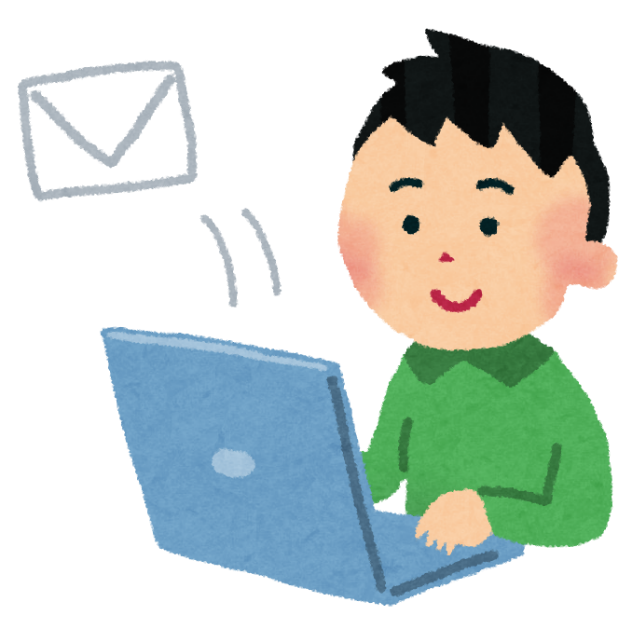 11
TOPLE activity: Text chat
Partners exchanged emails to decide the date for text chat.
They talked on text chat about one hour, 30 minutes in English, 30 minutes in Japanese. It could be extended if both agreed.
Choose at least one topic each
     from a list for English and Japanese.
Example of topics: Subway systems; Boys, be
      ambitious; Minuteman; Octopus card; 
      Soup curry; If you are the one; 
      Hatsune Miku.
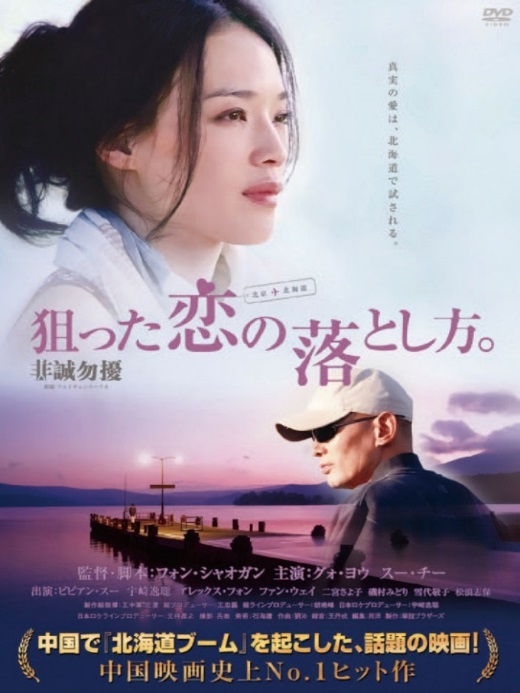 12
TOPLE activity: Online presentation
１．30 second presentations
２．One English presentation and one Japanese presentation
３．Self-introduction, hometown introduction, show and tell…
４．If one does not like to show his/her face, one can show only photographs or items and give explanations.
13
In-class presentations
Japanese students reported their communication with overseas tandem partners in the form of short speeches in class. 
Introduction of their partner(s).
What they learn about the partners, their places, their schools.
Question from class.
14
Measurement tools
Speaking strategy scale was developed based on Kawai (2008). 20 items. Cronbach’s α=.911.
Scale for second language anxiety: FLCAS (Horwitz, E. K., Horwitz, M. B., & Cope, J., 1986). 33 items. Cronbach’s α=.880.
 Scale for flow (Czimmermann, E. & Piniel, K., 2016; Egbert, 2003). 27 items. Cronbach‘s α=.883. 
An original attitude scale was prepared for tandem learning. 5 items. Cronbach’s α=.822.
15
Speaking strategy items
Pre-task strategies (13 items) 
Gather as much information as possible from books, the Internet and interview regarding the topic.
Rehearse hypothetical interactions in advance with someone else. …
In-task strategies (5 items)
Have a goal for the day before starting discussion such as asking at least one question. …
Post-task strategies (2 items)
Look into dictionary about expressions that I was not able to say in the discussion. …
16
Likely context of English use for EFL learners
“… on practical level, they (speakers of English as an international English) may not need to acquire the full range of registers that is needed by monolingual speakers of English since their use of the language may be largely restricted to formal domains.” (McKay, 2002, p.126)
17
Flow scale items
Challenge-skill balance (5 items): This task was an exciting challenge for me, and I enjoyed that I could do what I had to do. …
Attention (4 items): When doing this task, I was completely absorbed in what I was doing. …
Interest (6 items): This task made me curious. …
Control (4 items): During this task I could make my own decisions about how to proceed. …
Boredom and apathy (8 items): I got bored during the task. …
18
Items for attitude survey towards tandem learning
Tandem learning activities were useful for improving my English proficiency.
Tandem learning activities made me confident in speaking English.
Tandem learning activities were useful for reducing anxiety in speaking English.
Tandem learning made me feel study English harder.
While doing tandem learning activities, I was absorbed in the task and forgot time passing.
19
Spring semester in 2016
Did learners had second language anxiety in tandem learning?
Did learners had flow experience in tandem learning?
Can positive or negative expectation be reflected in the second language anxiety, flow, and post-semester feedback?
What reasons did learners express for their attitude towards tandem learning?
20
Spring semester in 2016
Second language anxiety (over 100 is considered being anxious)
　32 out of 34 students replied.
　Mean：106.7　　SD：17.2
　Max：153　Min：78

Flow experience (over 81 is considered having flow)
　16 students that accomplished text chats
　Mean：92.8　　SD：8.8
　Max：108　　Min：78
21
Student feedback in spring semester, 2016
Pre-semester
Do you feel anxiety about email exchanges and text chat with overseas students?
Are you looking forward to exchanging emails and having text chats with overseas students?
Do you want to avoid exchanging emails and having text chats with overseas students if it is allowed?
22
Three learners each for positive and negative expectation towards tandem learning activities: Anxiety scale, Flow, and post-semester feedback
23
Attitude towards Tandem Learning in Opinion Essay
24
Results
・Generally, second language anxiety is high, but they felt they had a good time.
・The degree of pre-task anxiety does not seem to predict flow experience.
・Evaluation on tandem learning depends on how the learner experienced the learning rather than what attitude they had in pre-task survey.
25
Fall semester 2016-2017
Does the use of speaking strategies reduce anxiety in language classes? 
Do those who have pre-task anxiety use speaking strategies? 
Do speaking strategy users believe tandem learning benefits them in raising their English proficiency?
26
Fall semester 2016-2017
Does the use of speaking strategies reduce anxiety in language classes? 






Χ2=0.202, df=1, n.s. 
Cramer’s V=0.101
27
Fall semester 2016-2017
Do those who have pre-task anxiety use speaking strategies? 






Χ2=3.333, df=1, n.s. 
Cramer’s V=0.408
28
Fall semester 2016-2017
Do speaking strategy users believe tandem learning benefits them in raising their English proficiency? 





Χ2=4.073, df=1, p=0.044 
Cramer’s V=0.440
(But Mann-Whitney U test indicates p=0.056)
29
Results
・The use of speaking strategies did not indicate to reduce anxiety, but this seems to be because confident learners do not use strategies.
・Learners with pre-task anxiety have tendency to use speaking strategies though it was not indicated statistically significant.
・Strategy users tend to believe that tandem learning is beneficial for their language learning.
30
References
Cheng, R. (2010). Computer-mediated scaffolding in L2 students' academic literacydevelopment. CALICO Journal, 28(1), 74-98.
Czimmermann, E. & Piniel, K. (2016). Advanced language learners’ experiences of flow in the Hungarian EFL classroom. Positive Psychology in SLA, 193-214.
Egbert, J. (2003) The study of flow theory in the foreign language classroom Modern Language Journal, 87(4), 499-518.
Garcia, O. & Li, W.(2014), Translanguaging: Language, bilingualism and education. London: Palgrave Macmillan.
Horwirz, E. K., Horwitz, M. B., & Cope, J. (1986). Foreign language classroom anxiety, Modern Language Journal. 70 (2), 125-132.
Kawai, Y. (2008). Speaking and good language learners, C. Griffiths (Ed.) Lessons from good language learners, pp.218-230. Cambridge University Press.
Lam, W. S. E. (2004). Second language socialization in a bilingual chat room: Global and local considerations. Language Learning and Technology, 8(3), 44-65.
Little, D., & Brammerts, H. (Ed.) (1996). A guide to language learning in tandem via the Internet. CLCS Occasional Paper No. 46., 
         Trinity Coll., Dublin (Ireland). Centre for Language and Communication Studies. (ERIC Document Reproduction:  ED 399 789)
Marsh, D. (1994). Bilingual education & content and language integrated learning. International Association for Cross-cultural Communication, Language Teaching in the Member States of the European Union (Lingua), University of Sorbonne, Paris. 
McKay, S. L. (2002). Teaching English as an International Language. Oxford University Press.
Oxford, R. L. (1990). Language learning strategies: What every teacher should know. New York, NY: Newbury House.
Swain, M. (2006). Languaging, agency and collaboration in advanced second language proficiency In H. Byrnes (Ed.), Advanced Language Learning: The contribution of Halliday and Vygotsky (pp. 95-108). London: Continuum.
Vassallo, M. L. & Telles, J. A. (2006). Foreign language learning in-tandem: Theoretical principles and research perspectives. The ESPecialist, 27 (1), 83-118.
Yashima, T・Noels, K.・Shizuka, T・Takeuchi, O・Yamane, S・Yoshizawa, K. (2009). The interplay of classroom anxiety, intrinsic motivation, and gender in the Japanese EFL context, Journal of Foreign Language Education and Research, 17, 41-64.
31
Thank you.
Please send an email to the following if you would like a set of power point slides.

kawai@imc.hokudai.ac.jp

This symposium is sponsored in part by Grants-in-aid for Scientific Research from the Japan Society for the Promotion of Science (JSPS), "Constructing Plurilingual Communities in East Asia: Implications from Hong Kong."
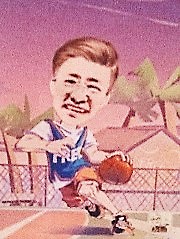